SHELLnovi način pristupa aplikacijama
Saša Kelava 
sasa.kelava@enel.hr
S H E L L
Što je to  SHELL ?
SHELL je novi način pristupa ENEL-ovim aplikacijama.
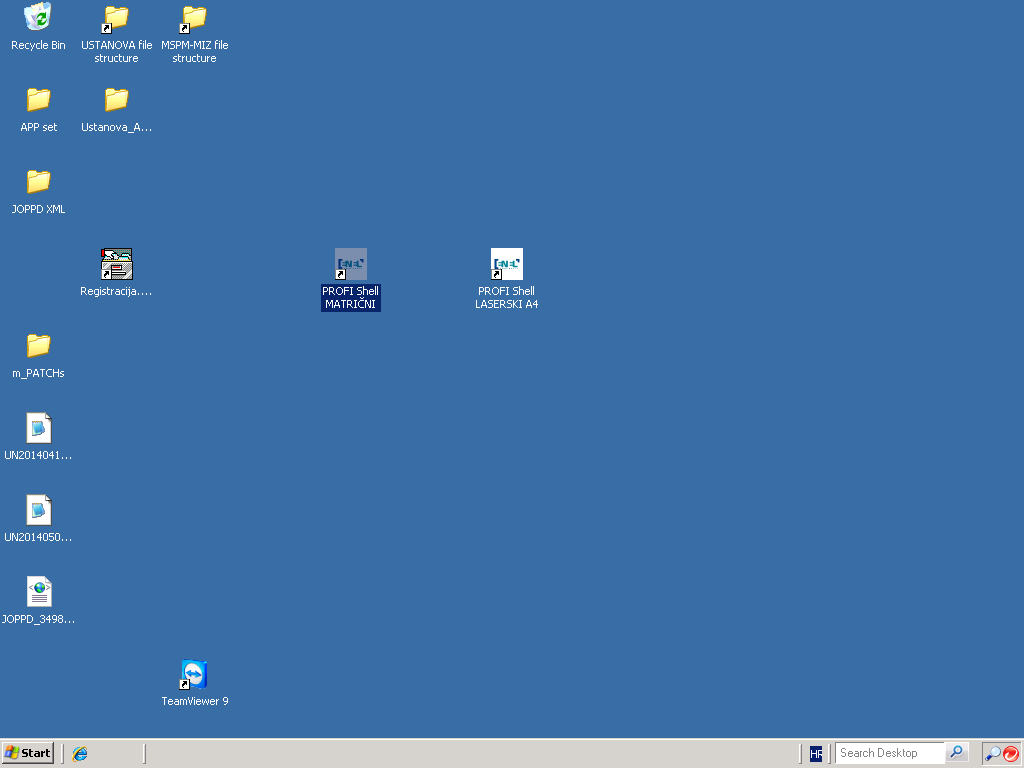 S H E L L
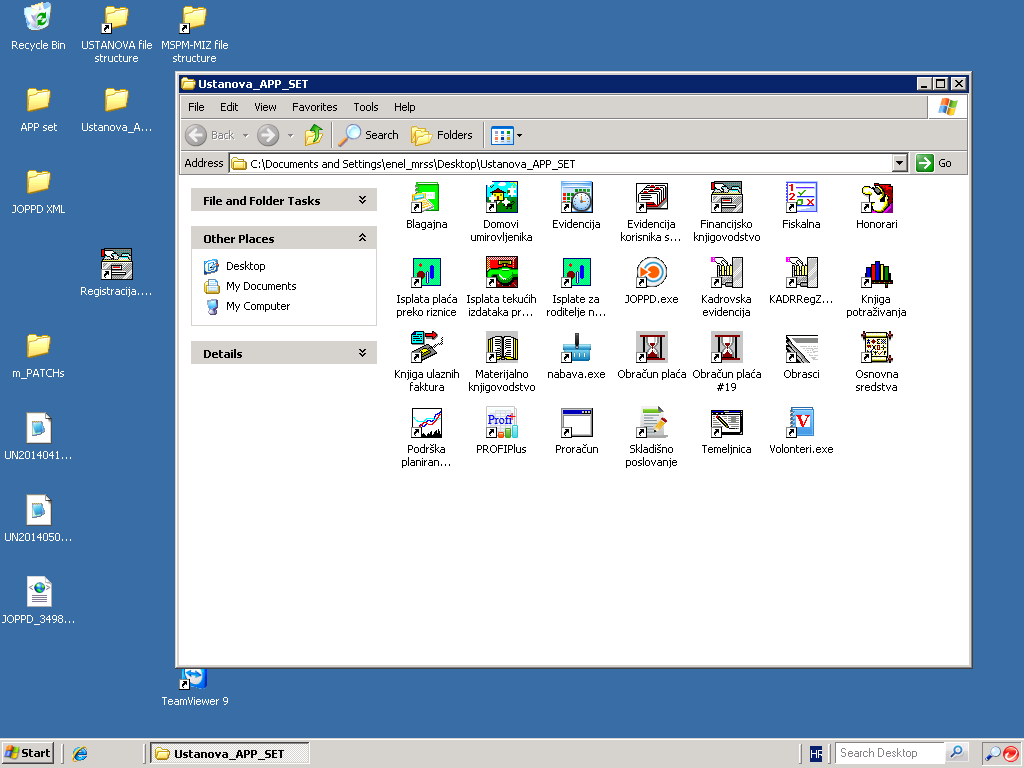 S H E L L
S H E L L
Razlozi uvođenja SHELL-a
Jednostavniji pristup aplikacijama
Uvođenje novih tehnologija 
Lakše održavanje 
Centralizacija i virtualizacija 
-  Mehanizmi upravljanja pravima korisnika
S H E L L
DVOKLIK na ikonicu
SHELL-a otvara ovaj
prozor
S H E L L
S H E L L
S H E L L
S H E L L
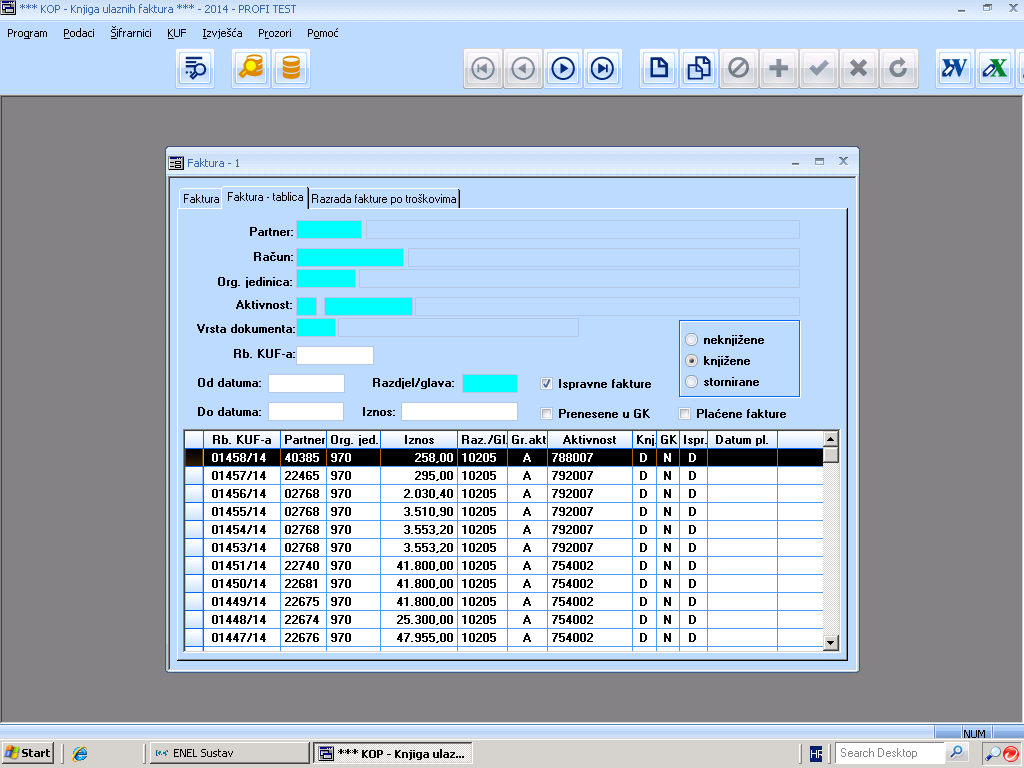 S H E L L
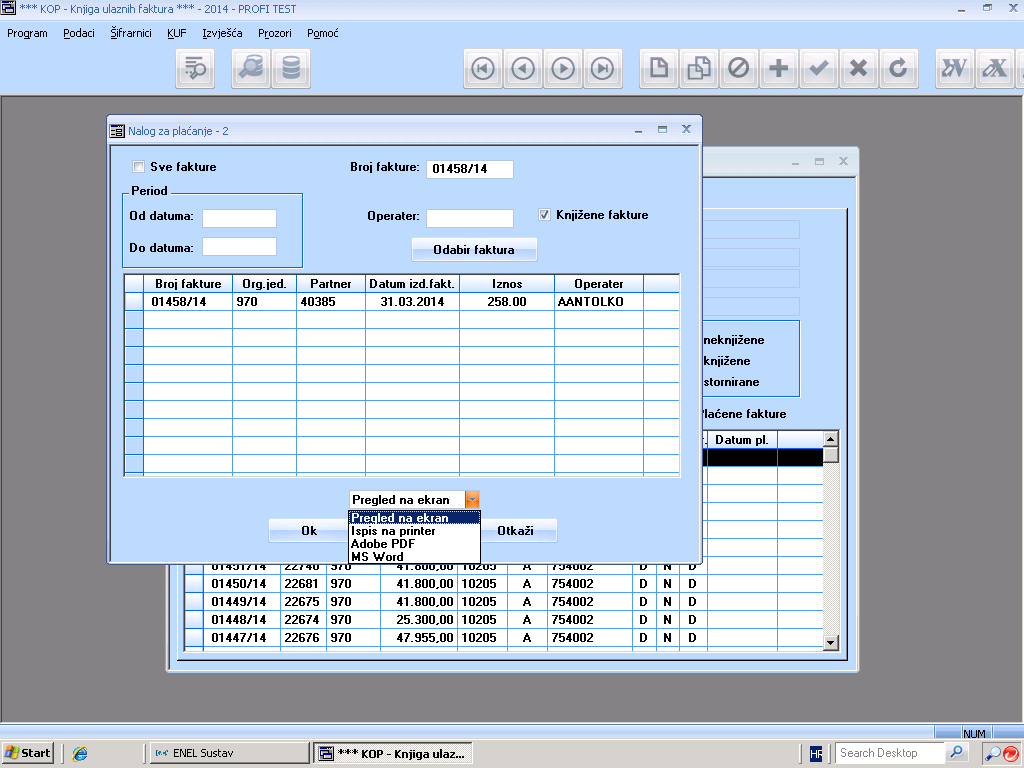 S H E L L
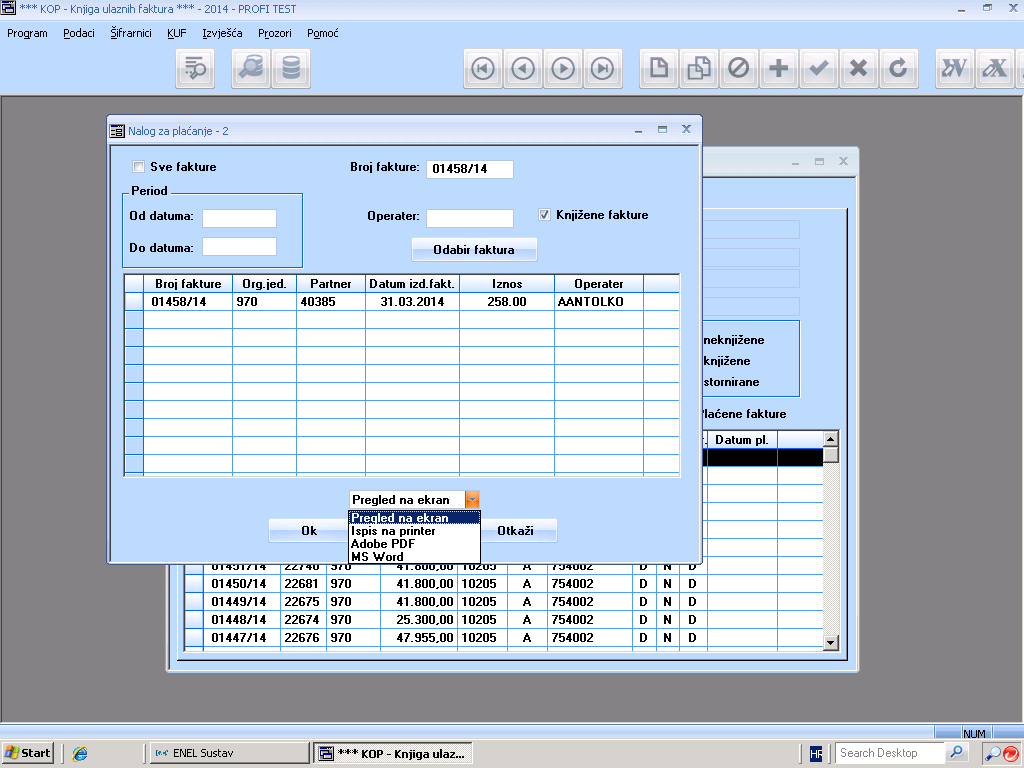 S H E L L
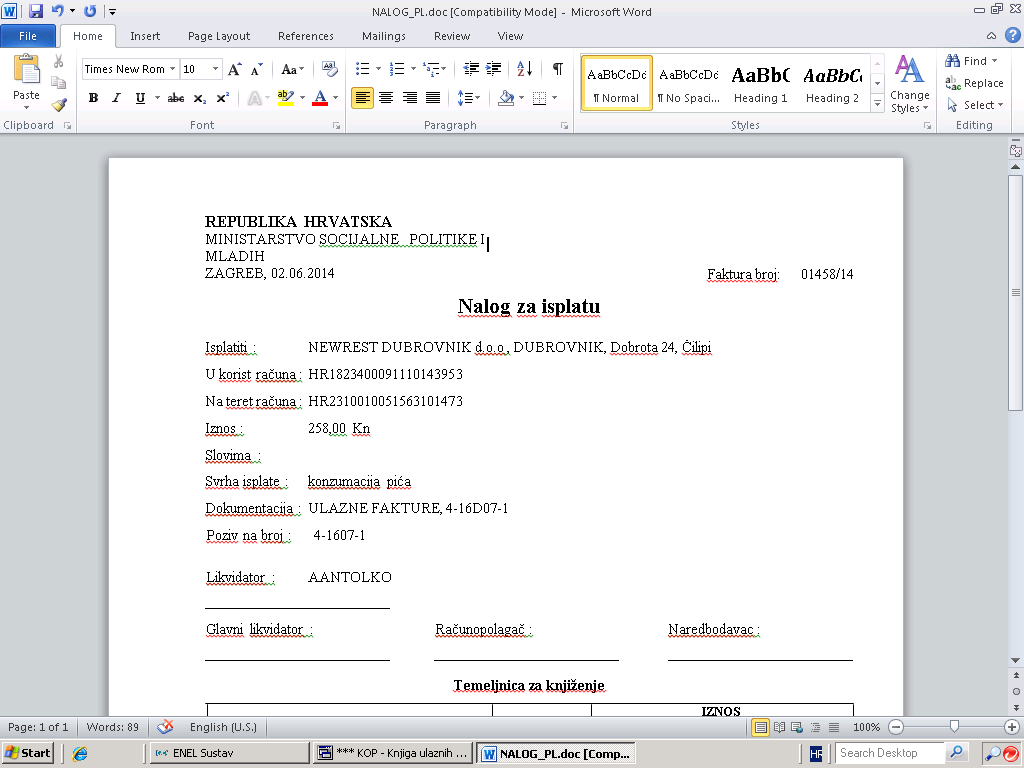 S H E L L
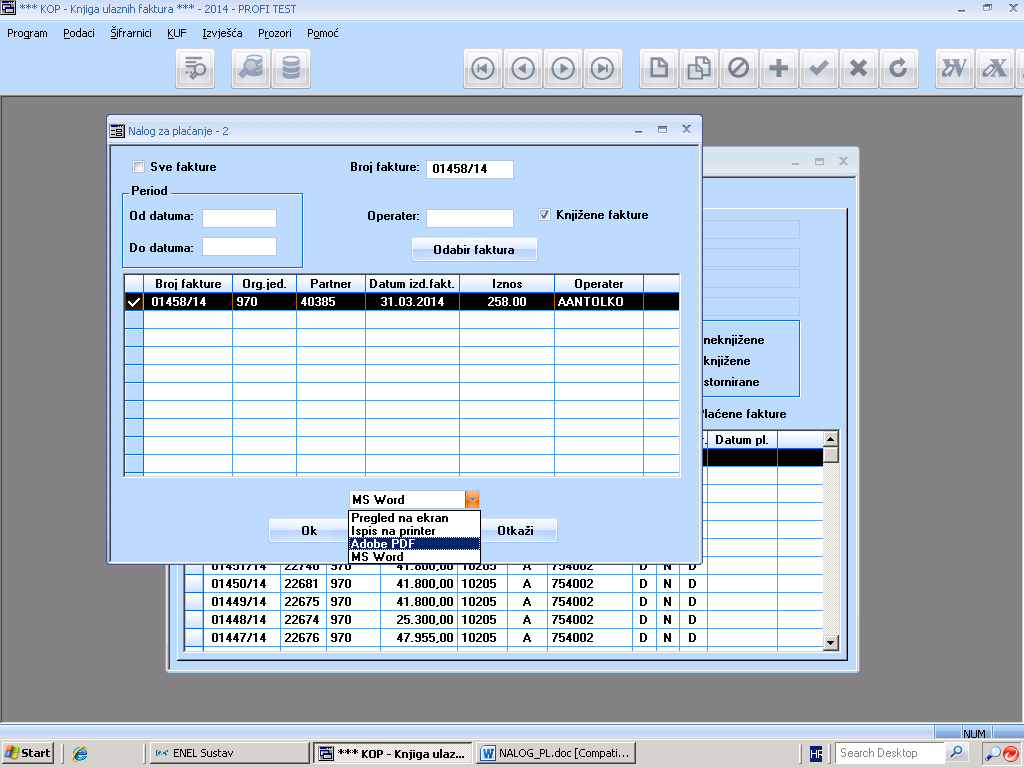 S H E L L
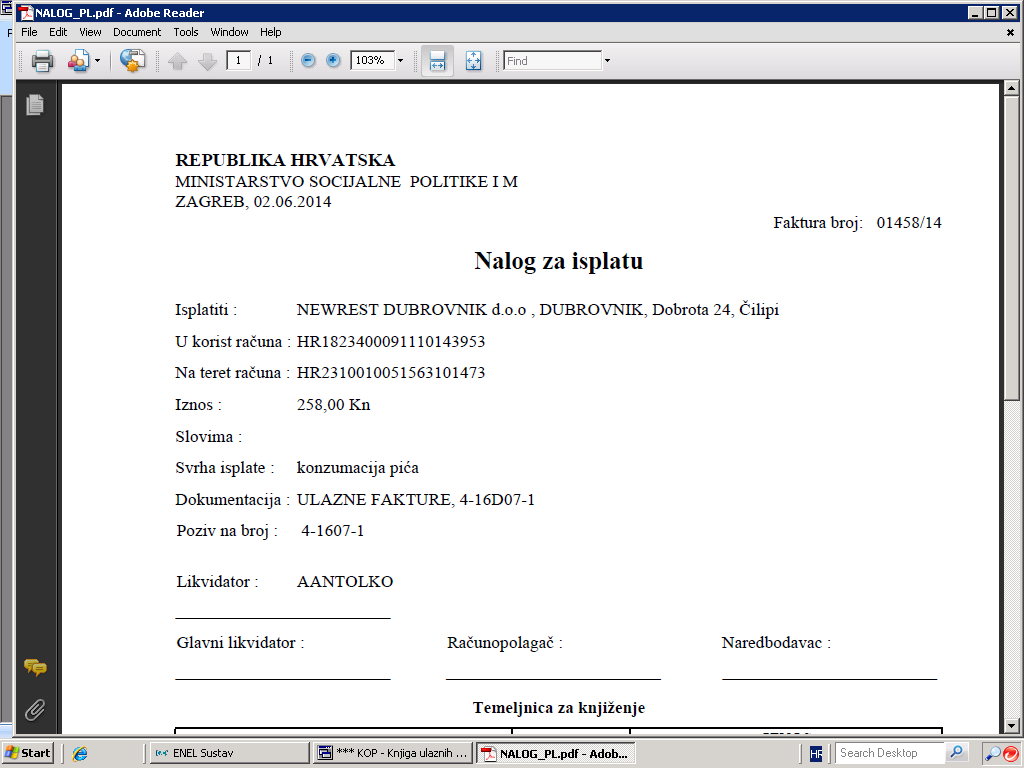 S H E L L
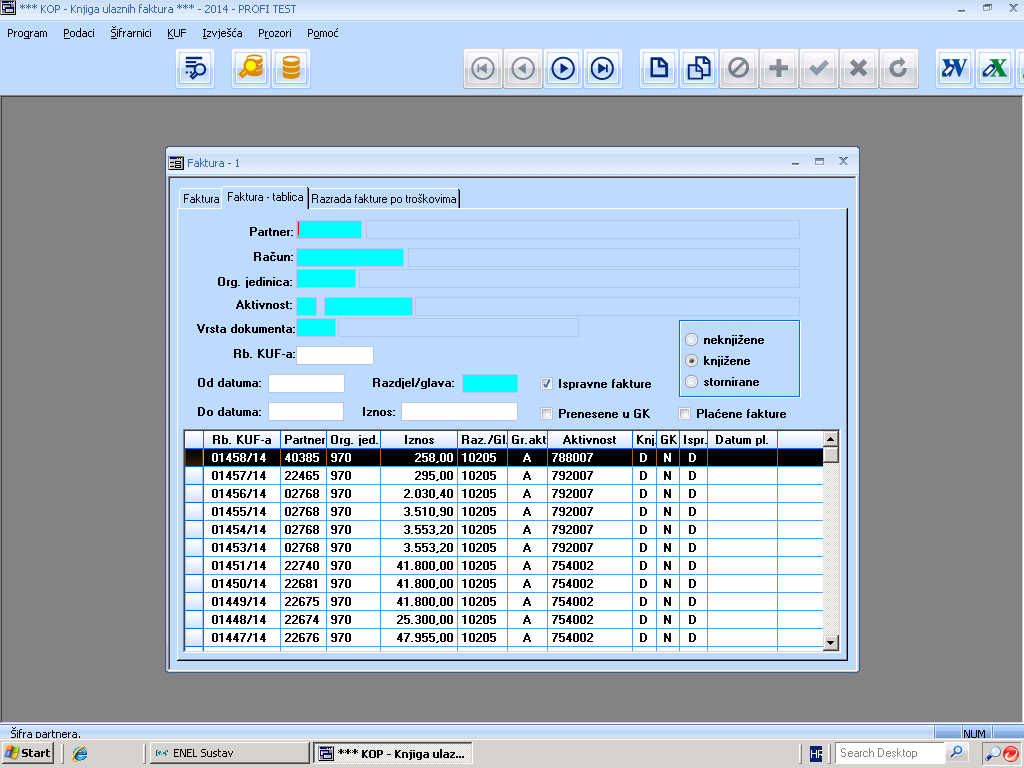 S H E L L
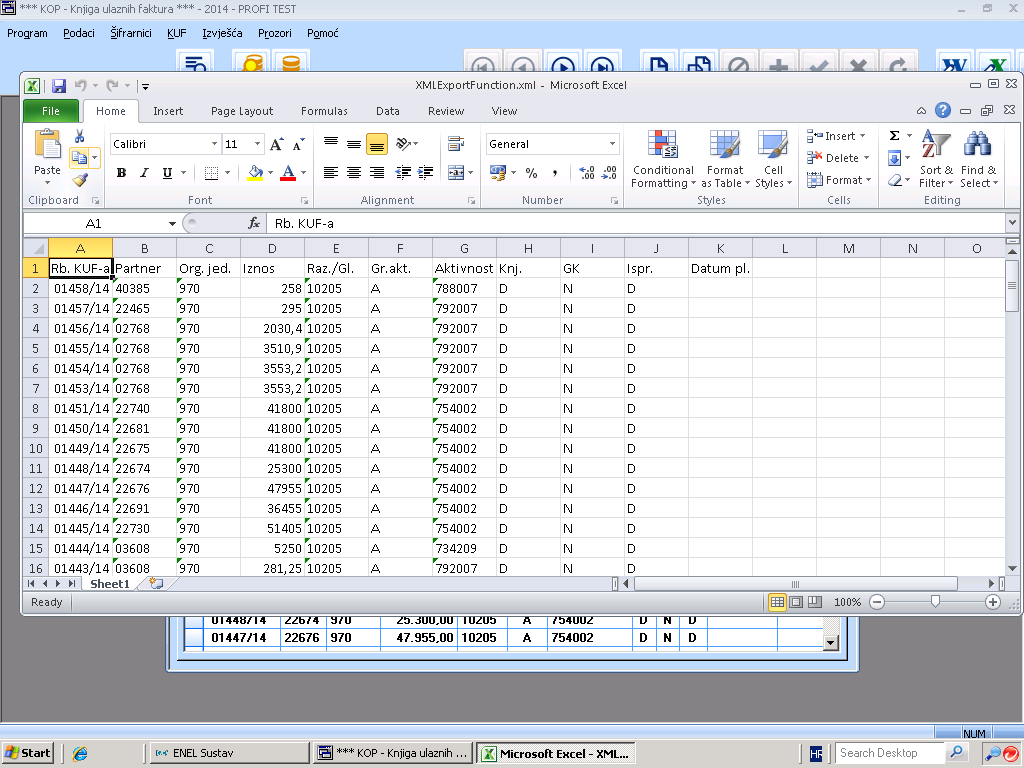 S H E L L
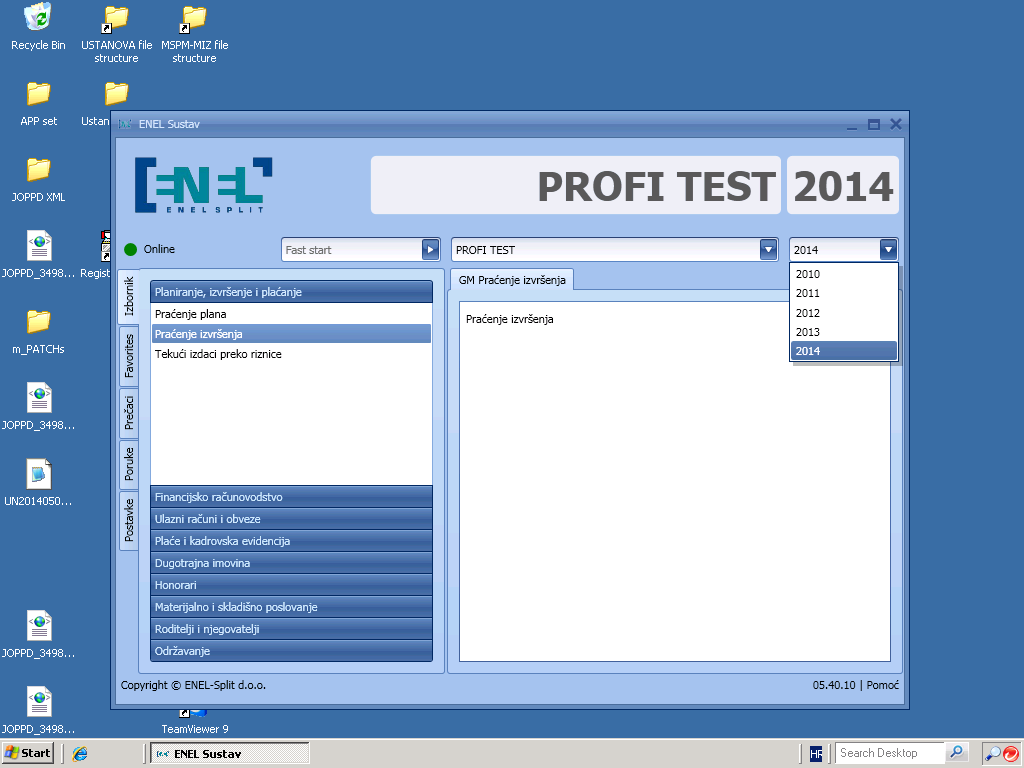 Promjena 
godine
S H E L L
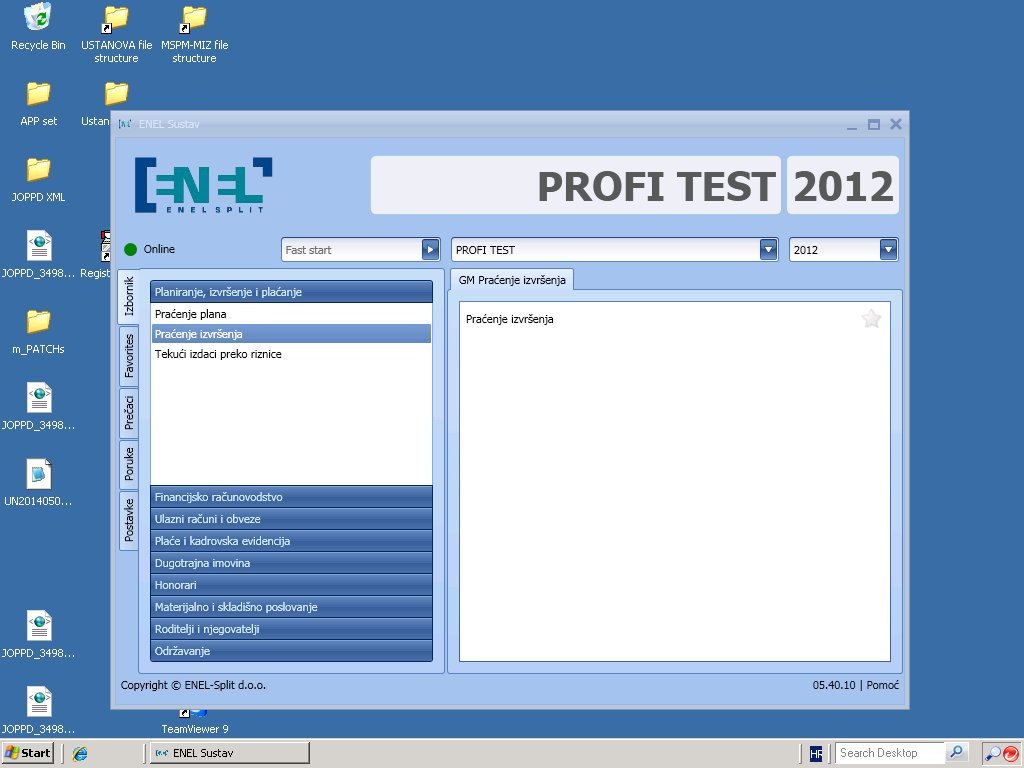 Godina 
promjenjena
VAŽNA NAPOMENA:
 
Podacima od 2013 godine i ranije pristupate kao i do sad !!!
S H E L L
Prava pristupa

Rad kroz SHELL mjenja način na koji se definiraju prava pristupa aplikacijama.

Umjesto starog tipa prava koji je regulirao isključivo pravo pristupa na bazu, uvodi se novi, puno precizniji, set prava.

Razlučivost prava ovisit će isključivo o dogovoru na relaciji ENEL- Ministarstvo

Ukoliko se prava ispravno definiraju, korisnici nebi trebali primjetiti nikakvu bitnu razliku u svakodnevnom radu.
S H E L L
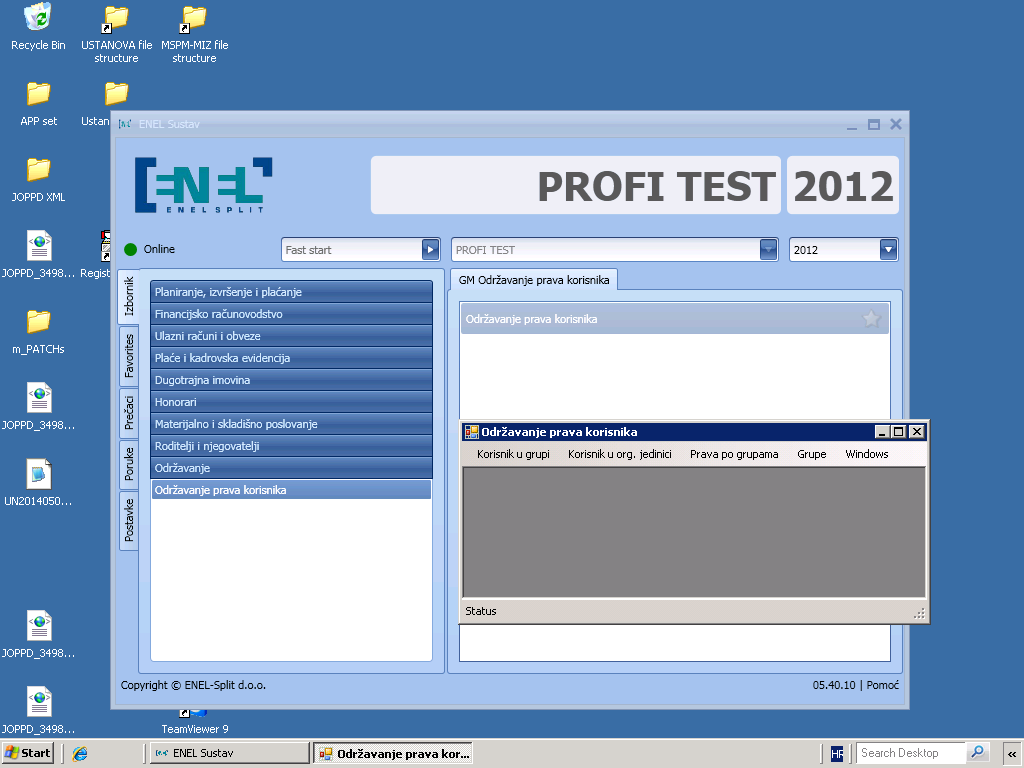 S H E L L
Osobne prilagodbe SHELL-a
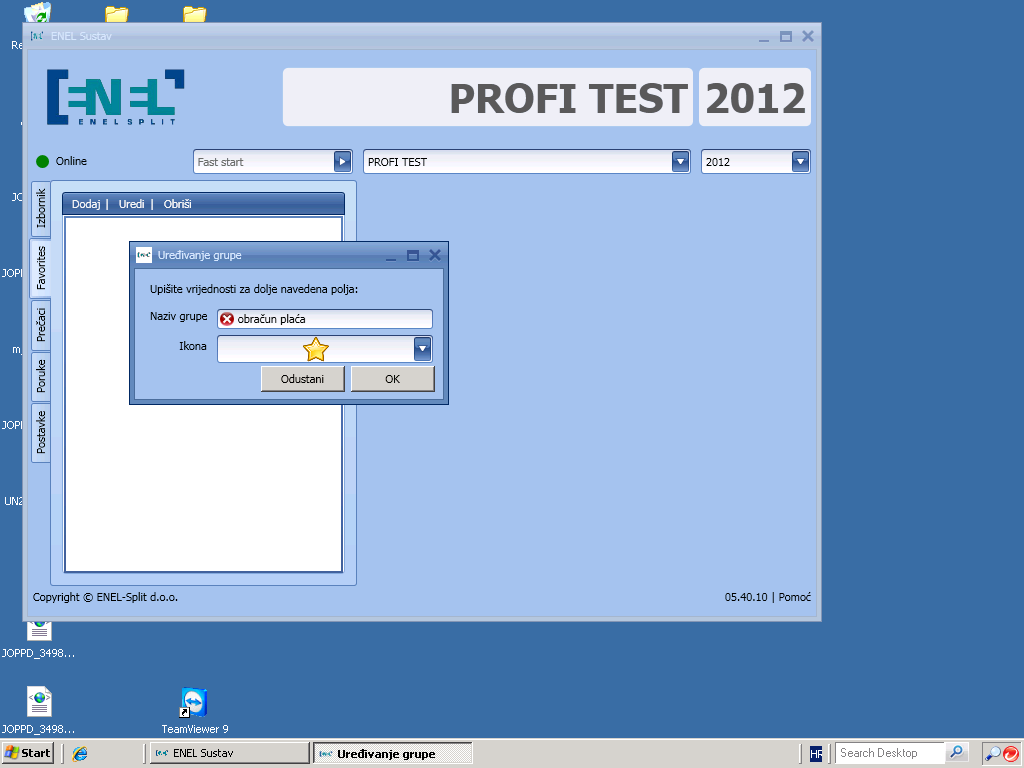 Kroz tab / karticu
Favoriti odaberemo 
nekoliko aplikacija 
radi bržeg pristupa
S H E L L
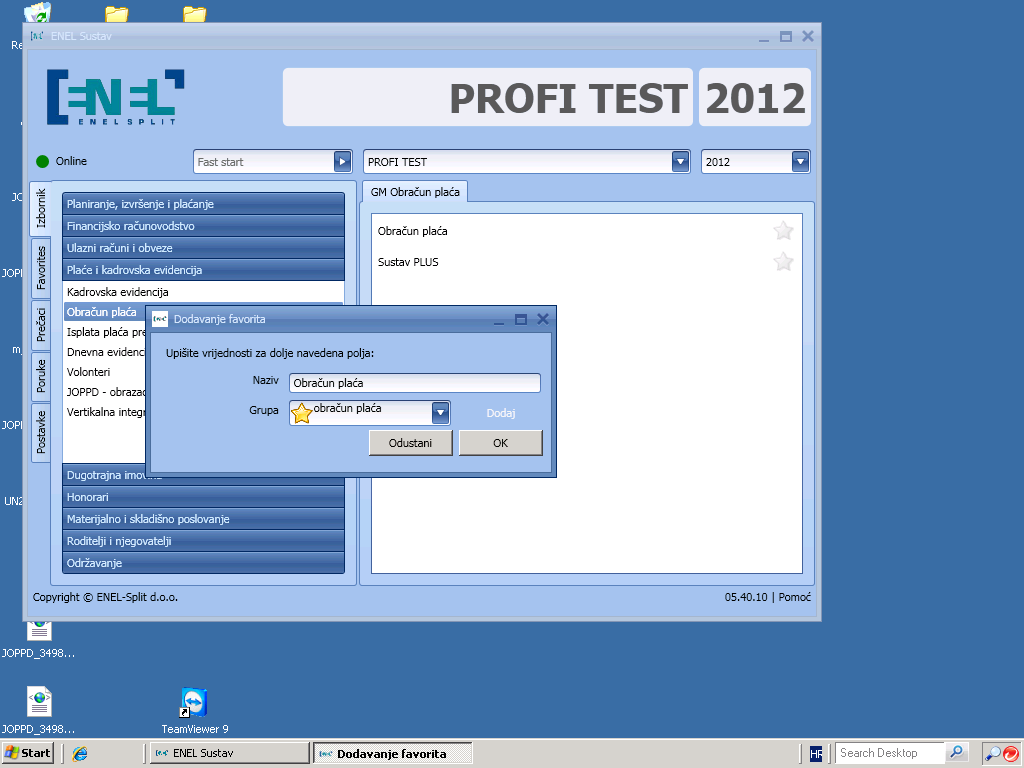 S H E L L
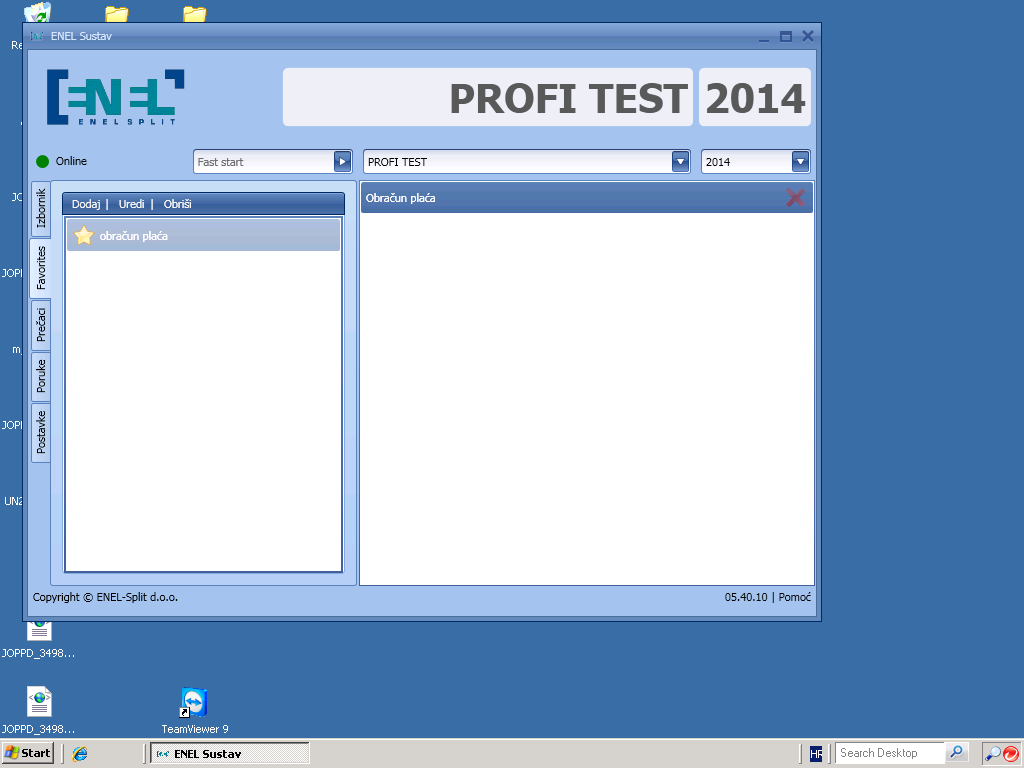 S H E L L
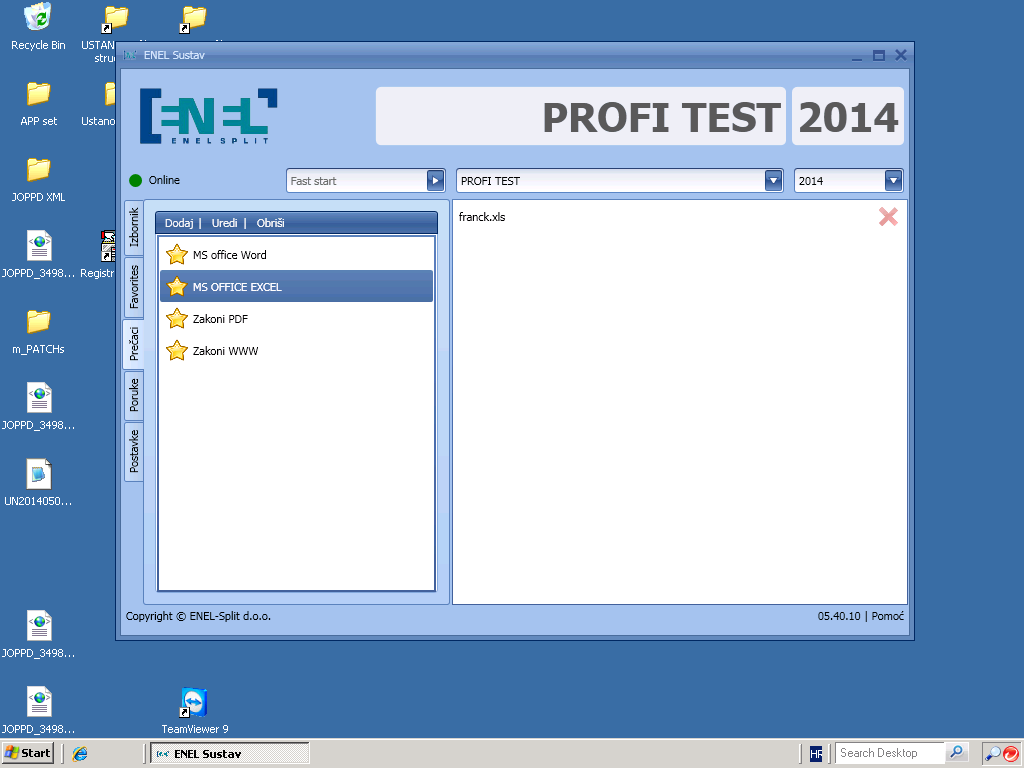 Kroz tab / karticu  PREČACI
dodajemo / linkamo dokumente
mailove, web adrese koje nam
 mogu koristiti u svakodnevnom 
radu
S H E L L
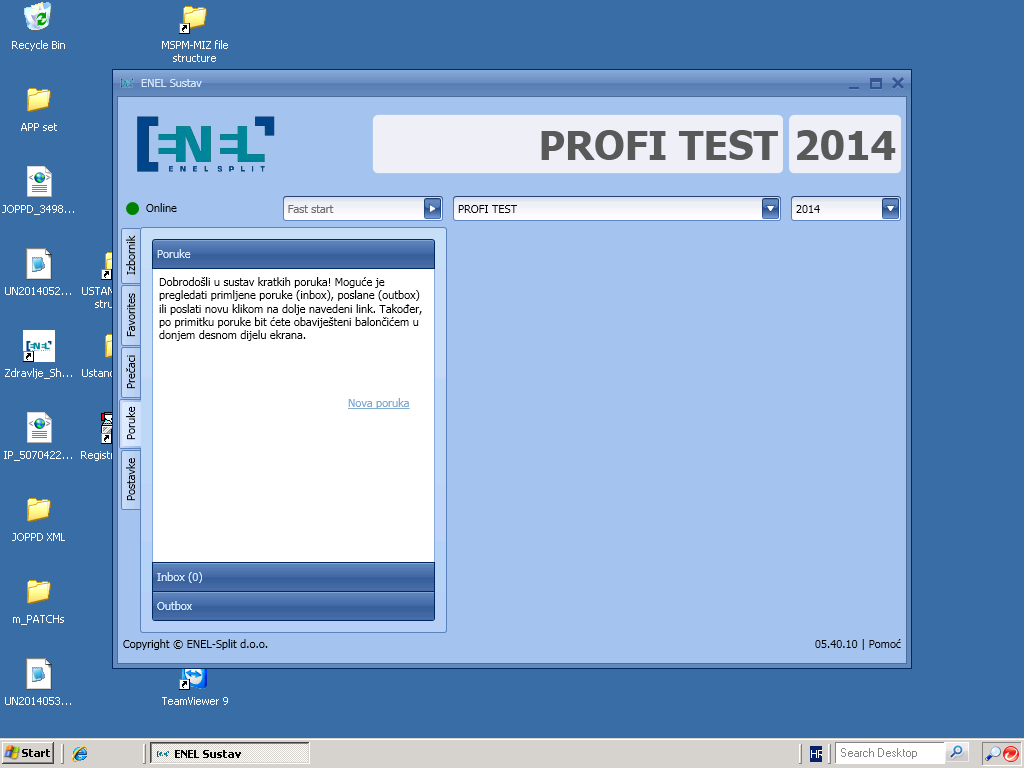 Izbornik ‘Poruke ‘ omogućava
brzu i jednostavnu komunikaciju
sa svim korisnicima SHELL-a

Poruku može zaprimiti osoba ili
organizacijska jedinica
S H E L L
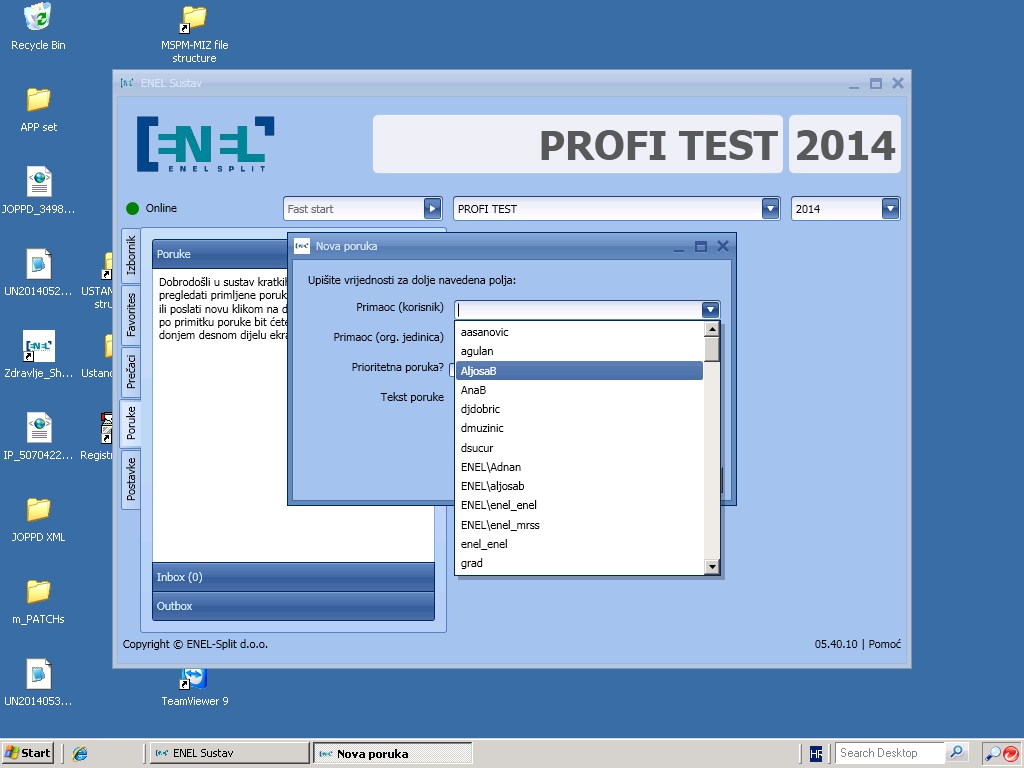 S H E L L
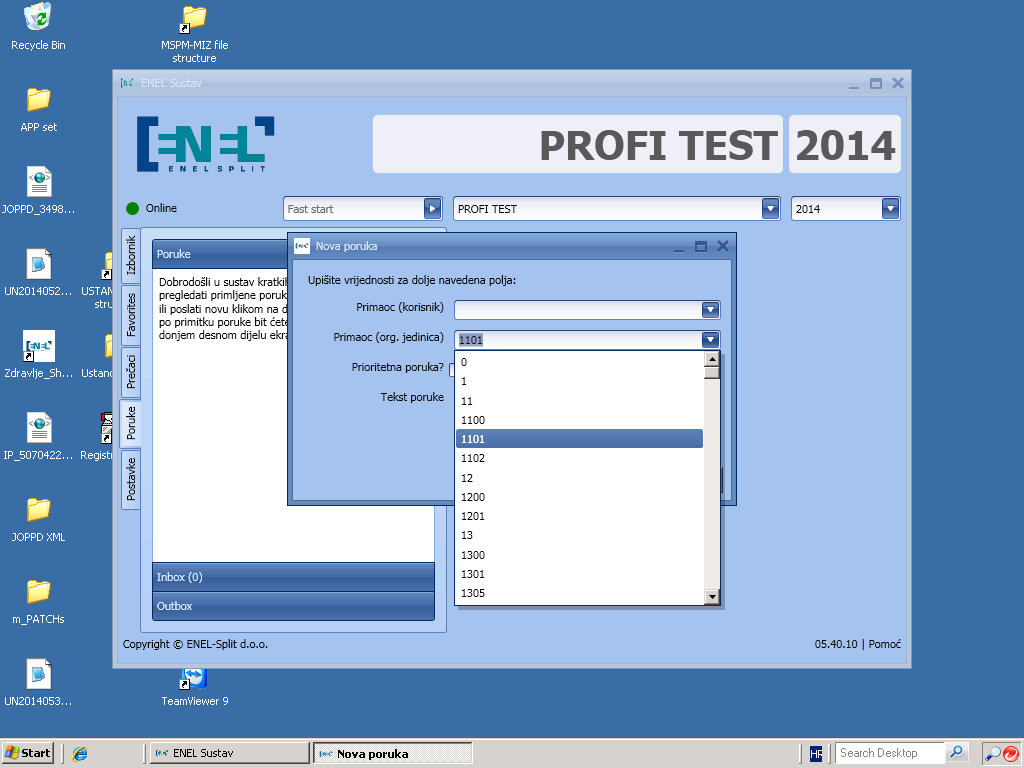 S H E L L
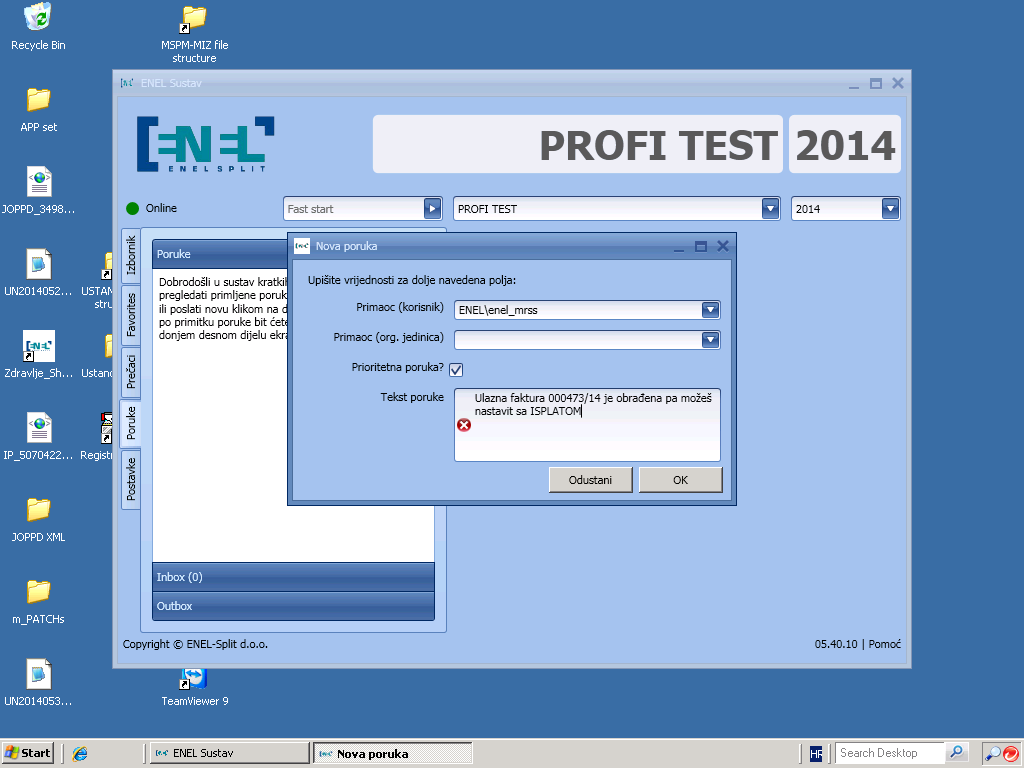 S H E L L
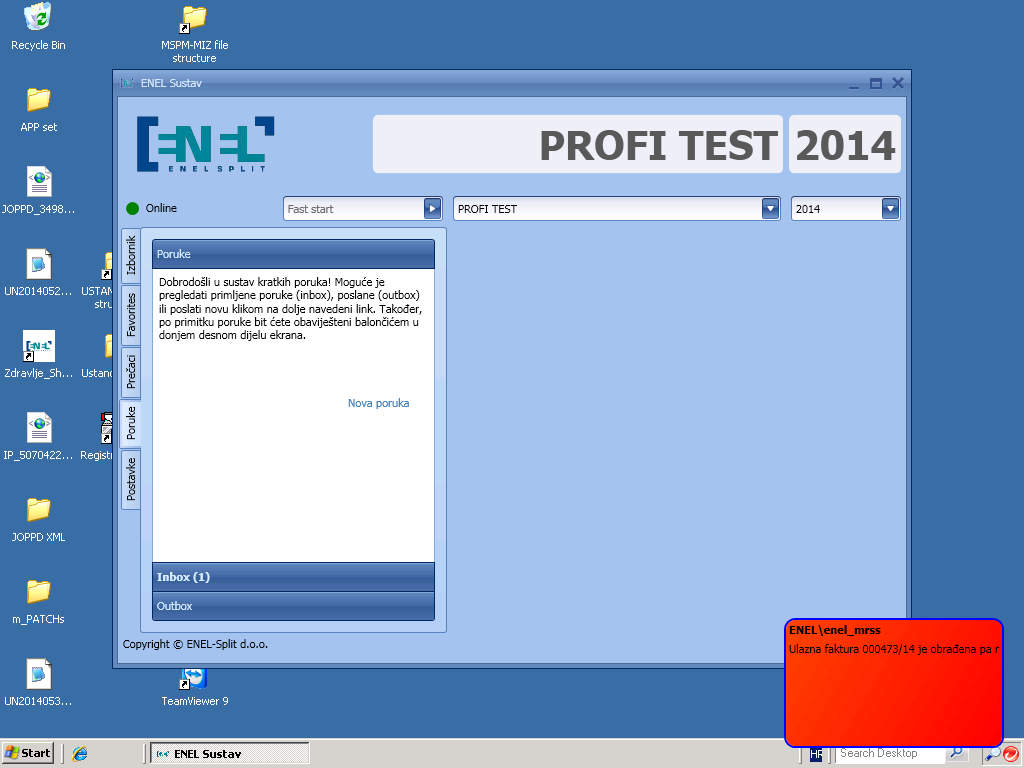 S H E L L
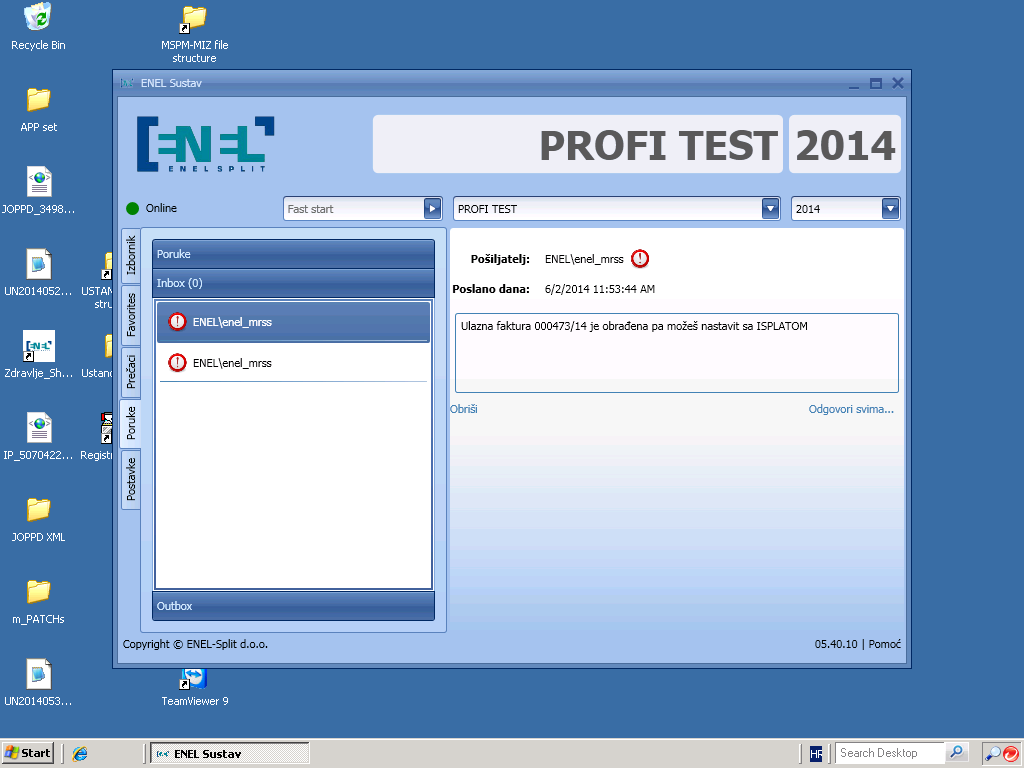 S H E L L
Pitanja ???
Hvala na pažnji !